«Звук [Б]»в старшей группе
Кто это? 
Назвать первый звук в слове?
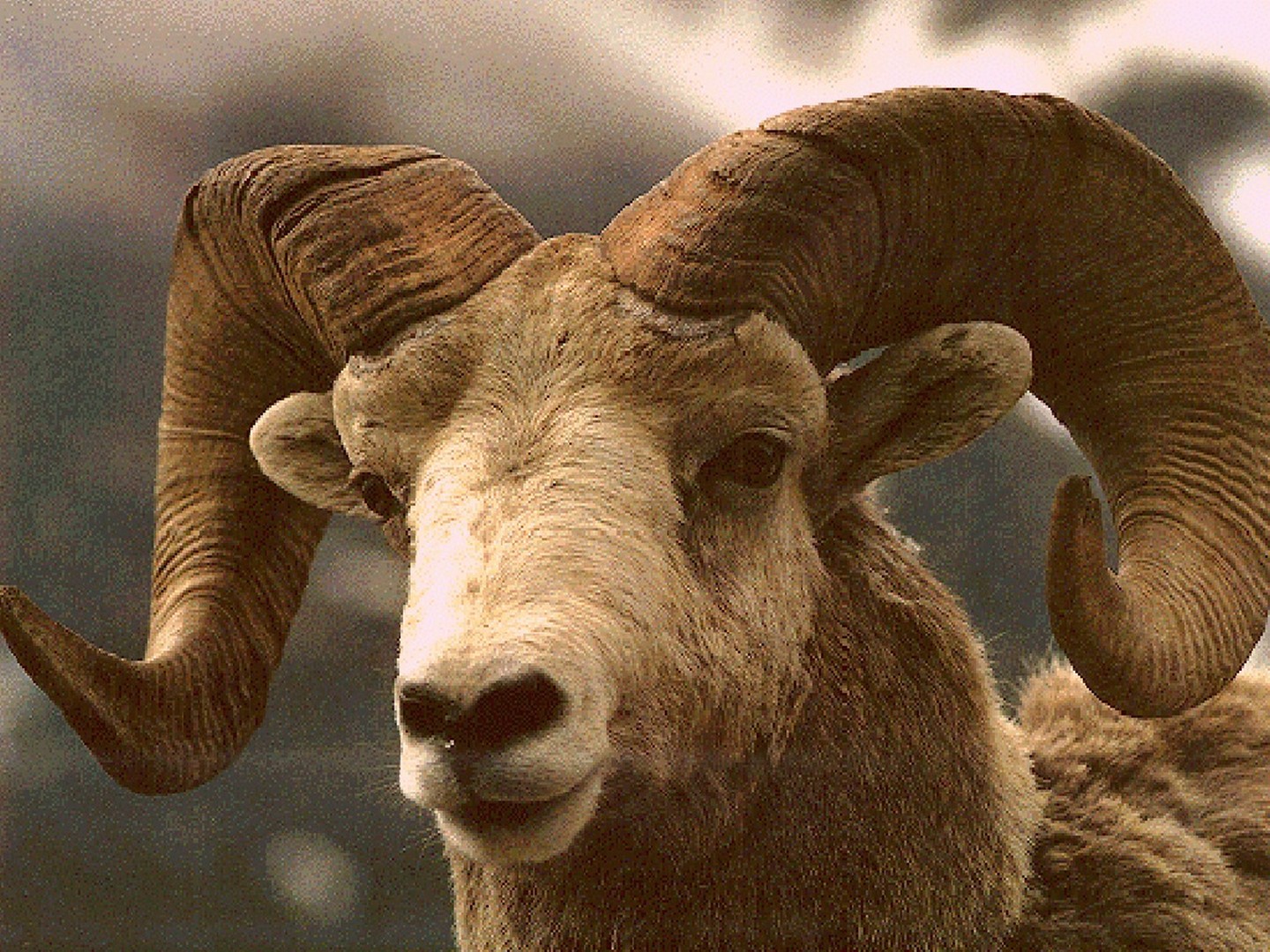 Дать характеристику звука [Б] (согласный, потому что ниточка рвется, звук не поется; звонкий, потому что работает голосовой моторчик; твердый, обозначаем кружком синего цвета; может быть мягким, обозначаем кружком зеленого цвета)
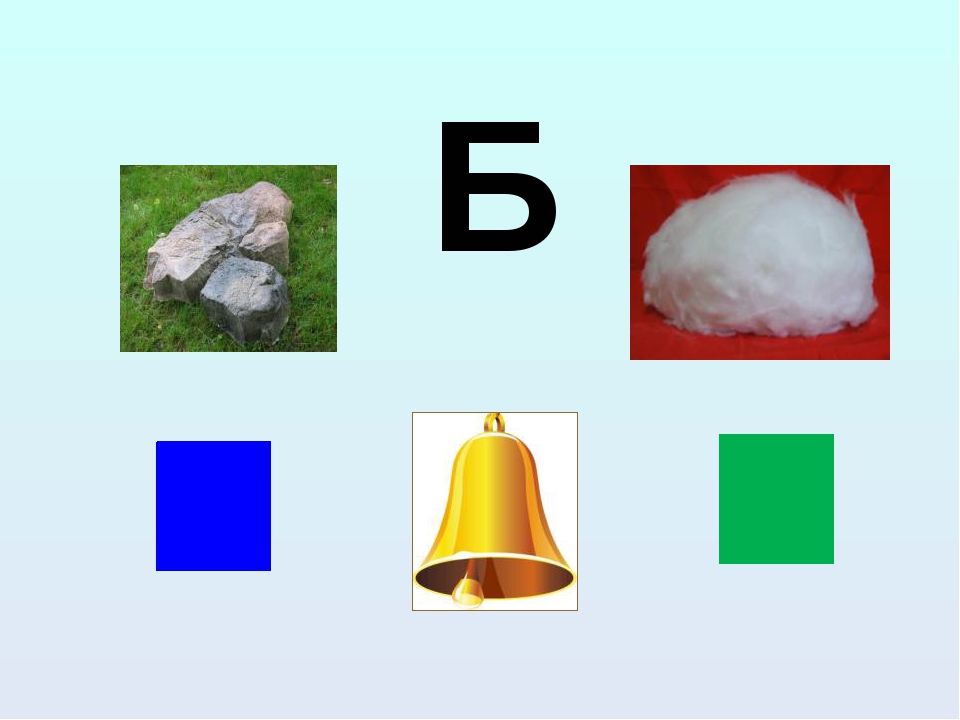 Назови первый звук в слове и охарактеризуй его.
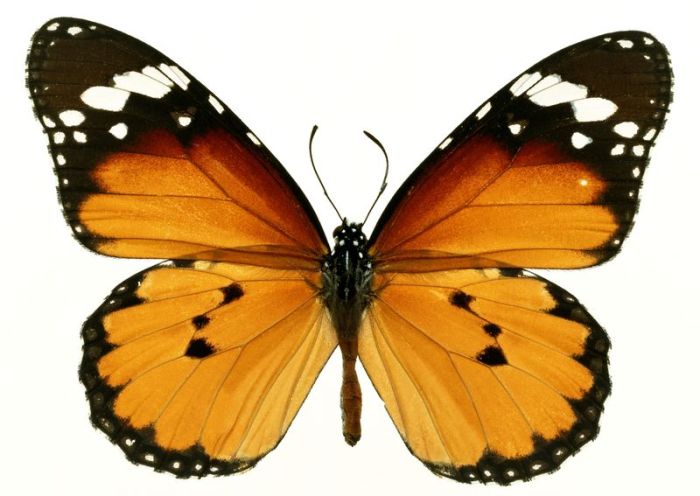 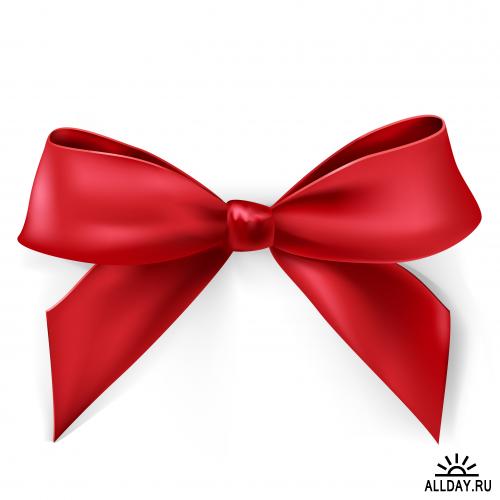 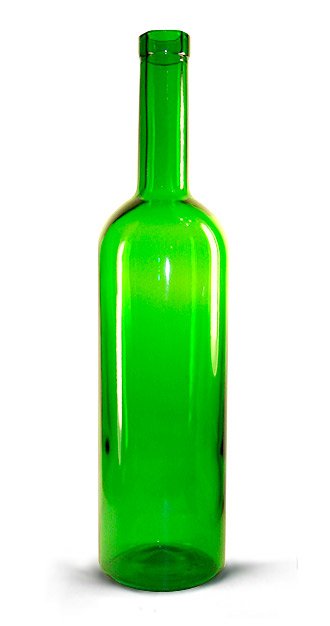 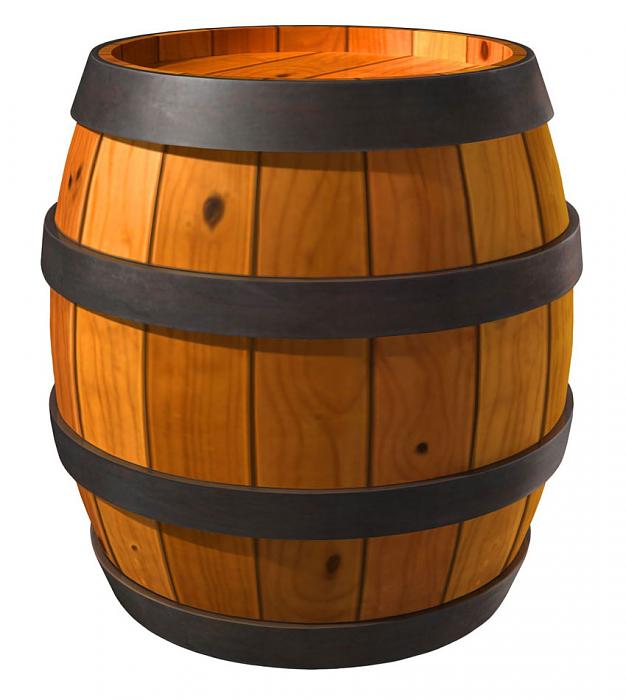 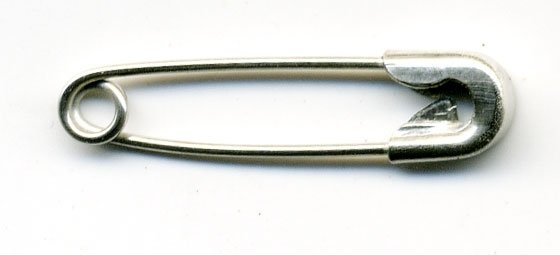 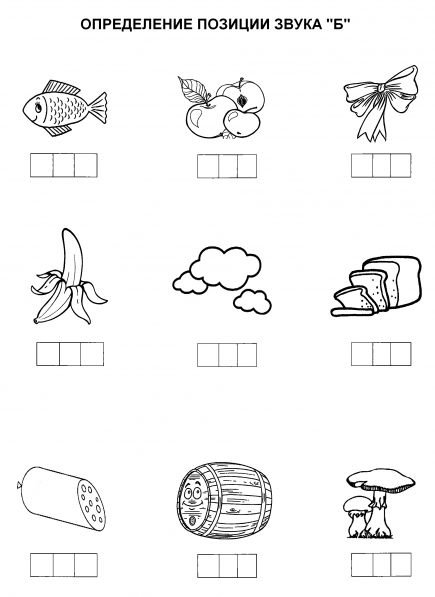 Где спрятался звук? Сколько слогов в словах? Назови ласково.
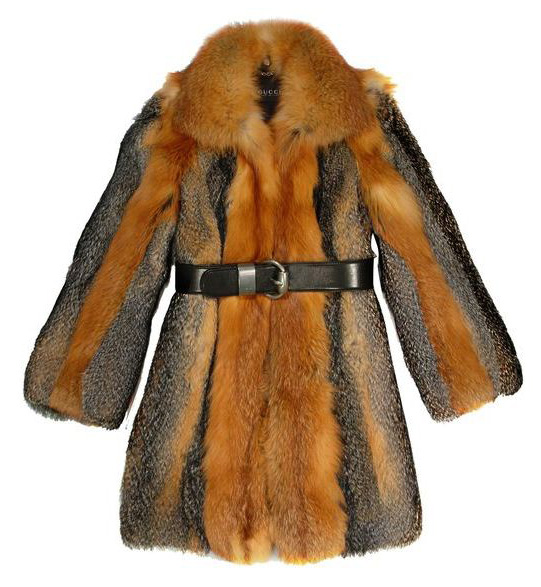 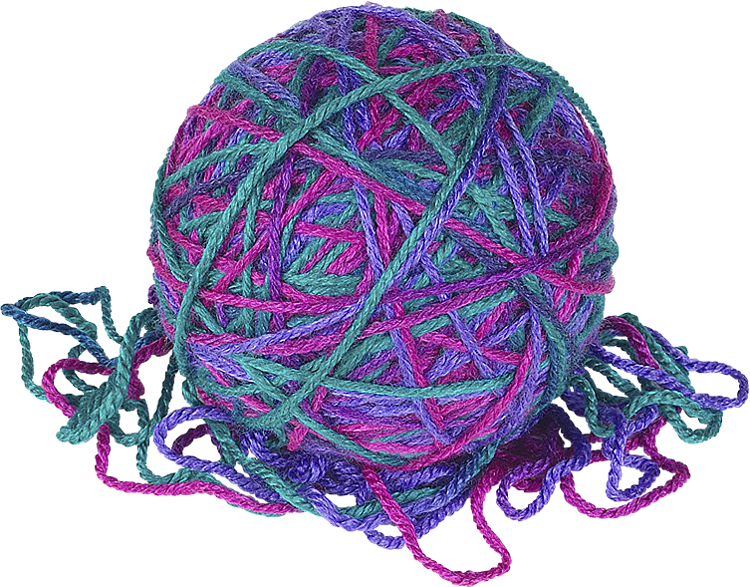 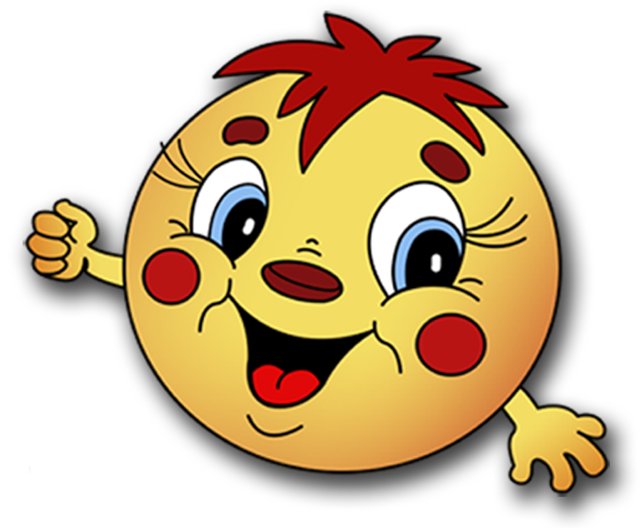 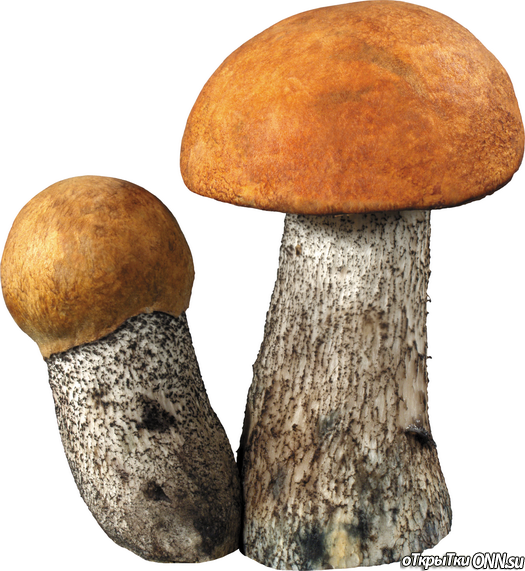 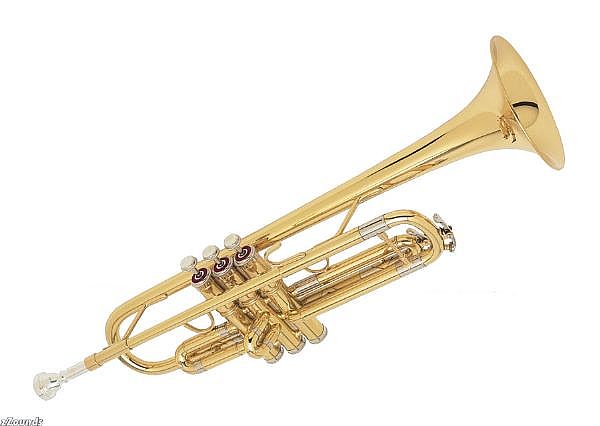 Посчитай и скажи: сколько бабочек/ бантов и т.д.
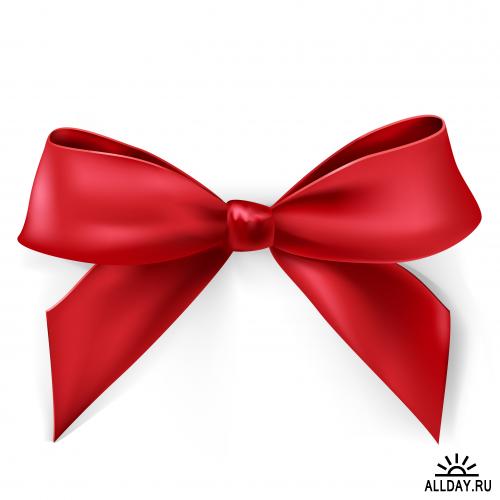 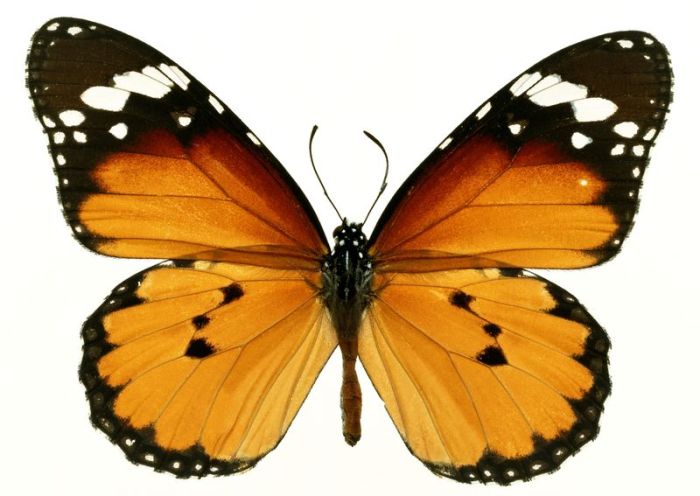 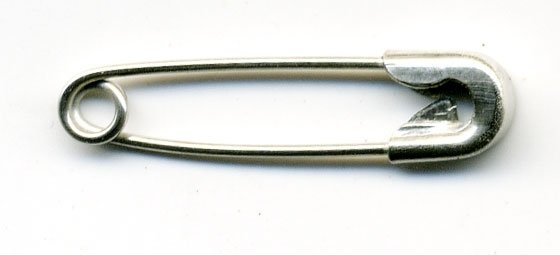 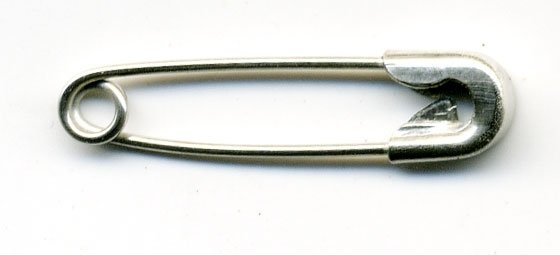 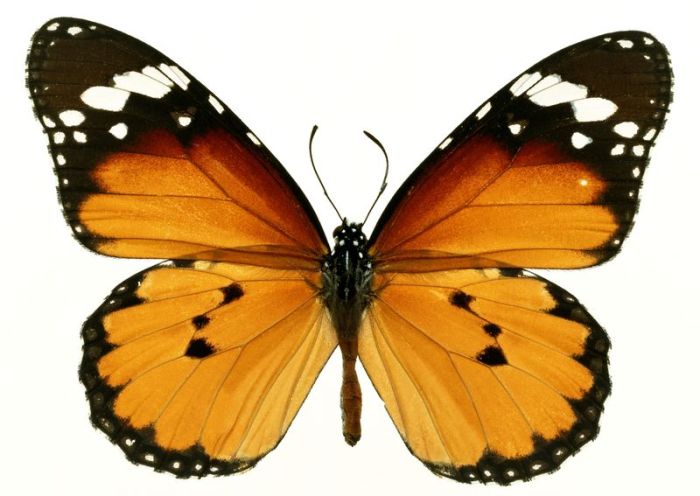 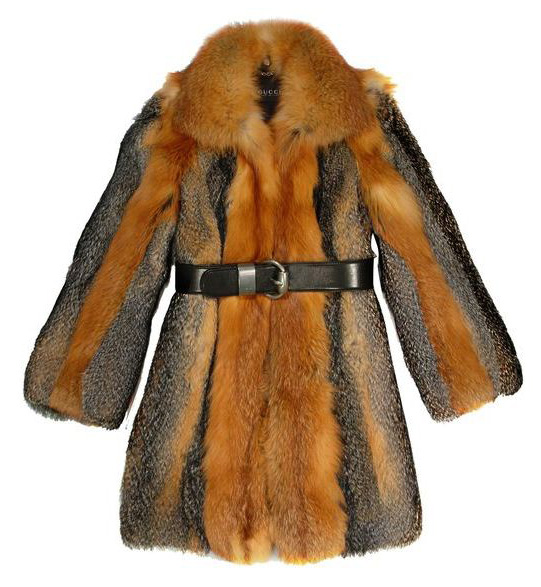 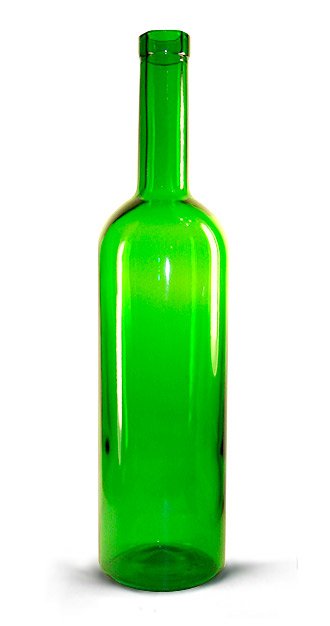 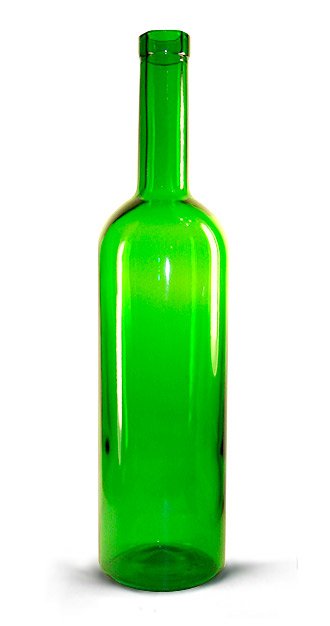 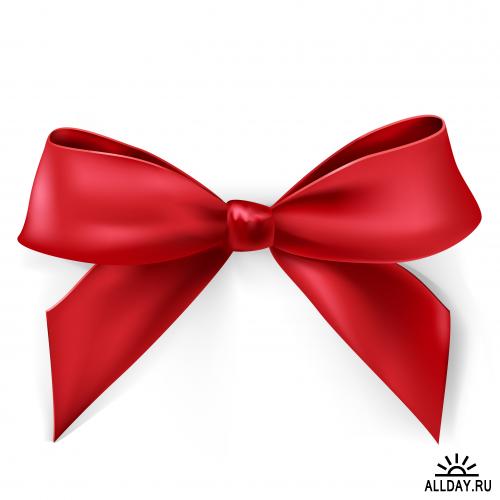 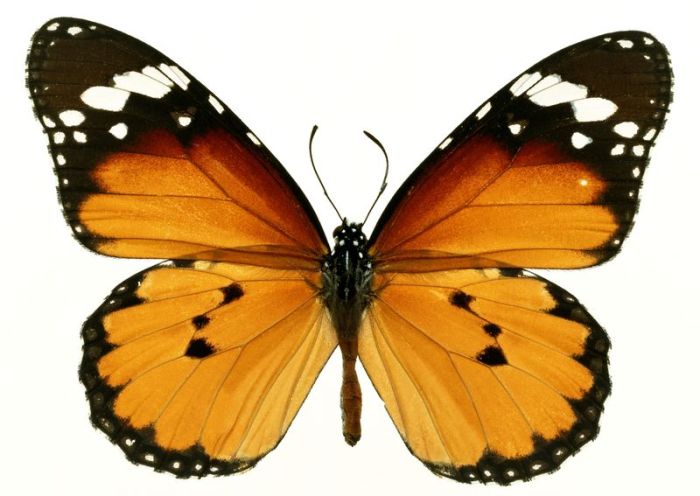 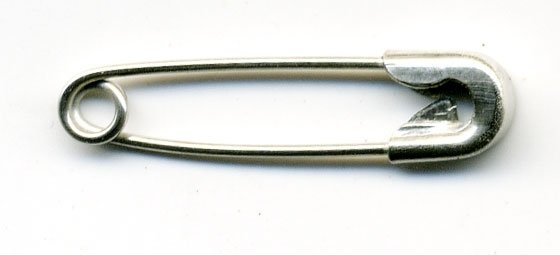 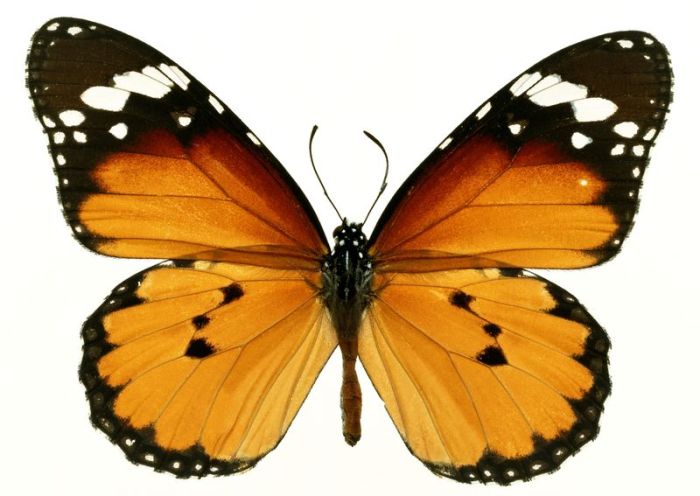 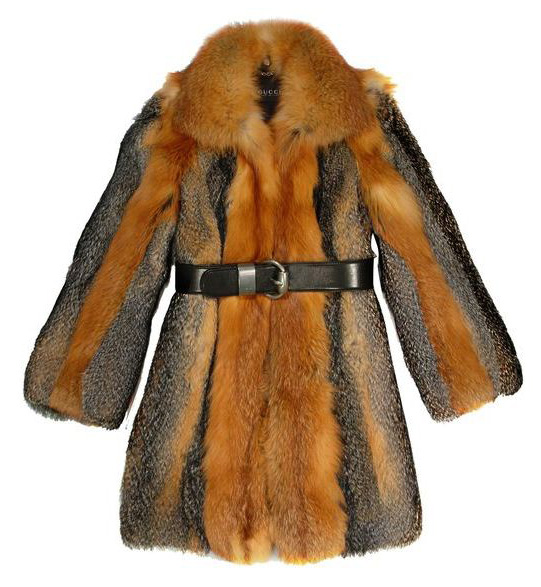 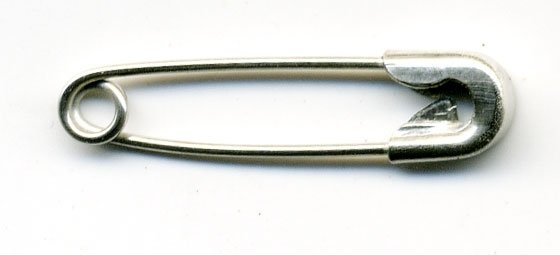 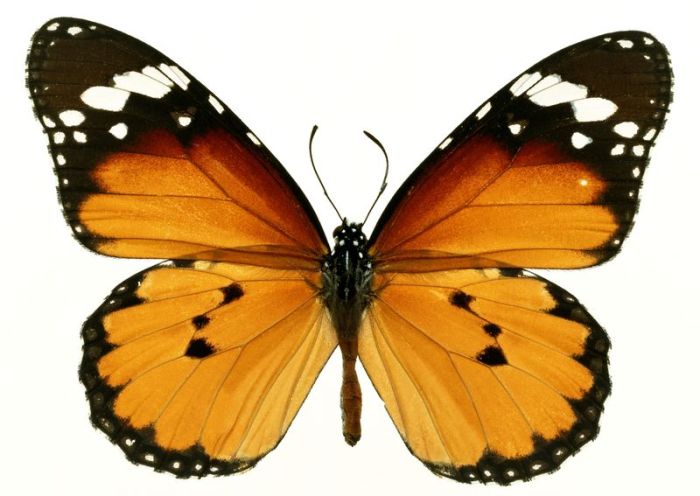 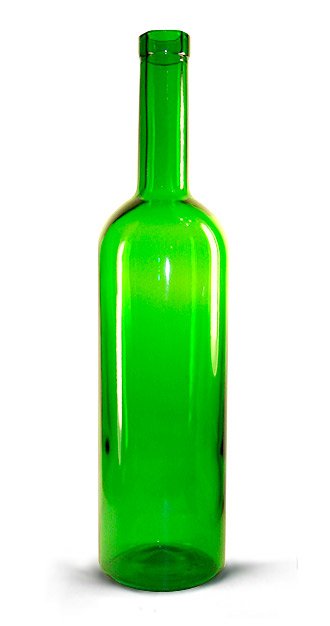 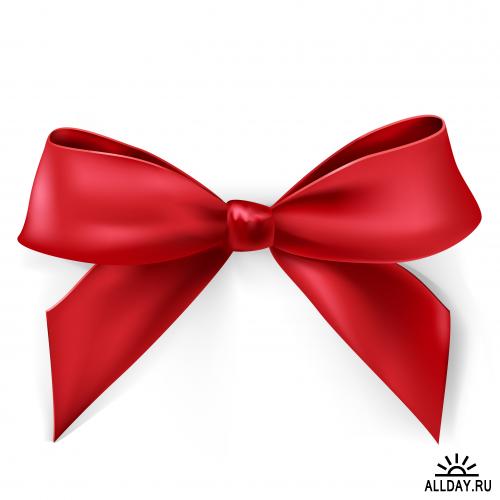 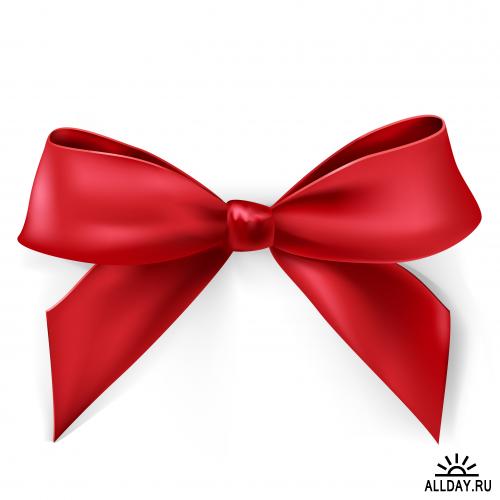 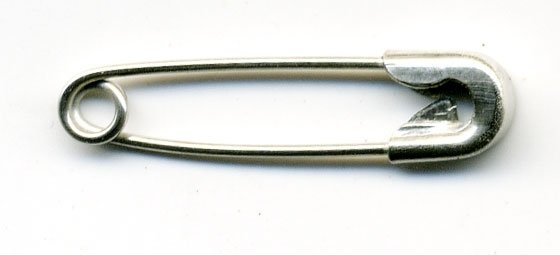 Барашки: Боб, Буб, Бэб, Баб.
Составь схему к именам.
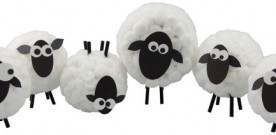